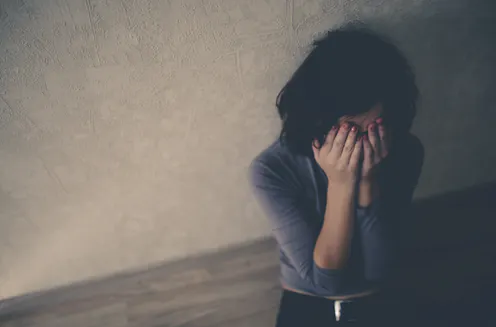 POLISH HIGH SCHOOL VS TEENAGE DEPRESSION
ACCORDING TO THE SCHOOL STATEMENT OF THE GENERAL EDUCATIONAL HIGH SCHOOL IN GRÓJEC
School care work
1. Student care needs are recognized. Teachers - educators
recognize the needs in the area of student care, know the educational environment
your students. The school ensures mental and physical security.

2. The school provides all available forms of assistance to students who need it, a
also undertakes systematic and effective caring activities. Everyone in need
students are covered by appropriate available forms of care. The school cooperates with
institutions and persons providing social assistance. The school uses its own
opportunities to meet the needs of students to care for them.

3. The school's social norms are respected. Students feel safe at school.
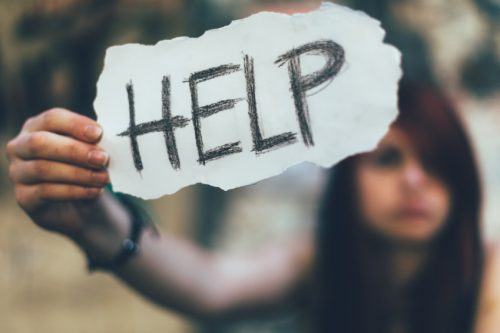 To support the development potential of students and create conditions for them to be active
and full participation in the life of the School and the local community. The school organizes help
psycho-pedagogical.
The school in cooperation with parents, psychological and pedagogical counseling center and other institutions
carries out activities aimed at multi-faceted recognition of students' needs and builds
a joint strategy of supporting activities of a student covered by psychological and pedagogical assistance, implemented at the School and at home.
Psychological and pedagogical assistance provided to students at the School consists in recognition
and meeting their individual development and educational needs, as well as on
recognizing environmental factors affecting their functioning at the School.
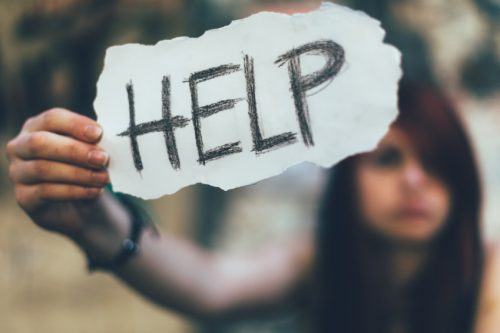 The school cooperates with psychological and pedagogical counseling centers and other institutions
acting for the benefit of the family, children and young people to support students and their parents, and
improving the quality of the School's work and its organizational development.
 As part of the didactic and educational tasks, the School cooperates with the Specialist
Psychological and Pedagogical Counseling Center, hereinafter referred to as "Counseling Center".
 The cooperation of the School with the Outpatient Clinic is aimed at providing teachers and parents
specialist support in recognizing and meeting special needs educational students
The coordinator of cooperation with counseling centers at the School is a school pedagogue and psychologist
and a career advisor.

 The school also cooperates with other institutions working for the family and children
and youth depending on the current needs of students and implemented programs
educational and preventive medicine, in particular with:

1) Municipal Social Assistance Center and Poviat Assistance Center
 to recognize the pupil's educational environment and help him
adequate to individual needs;
2) Family Court to provide the student with proper living conditions if necessary
and learning and get help in solving difficult educational problems;
3) City Guard and Poviat Police Headquarters to ensure student safety
at school and outside and to prevent demoralization and crime among young people;
4) the State Fire Service as part of shaping appropriate behavior in situations
threatening health and life;
5) Poviat Sanitary and Epidemiological Station and the Health Care Institution
as part of the implementation of educational and preventive programs, in particular
health education and health promotion among students, teachers and parents;
The school educator coordinates the educational activities of the School and organizes support
students who, due to development, health, social and other problems, need
help.

The school psychologist coordinates the School's activities in the field of psychological and pedagogical assistance, and also organizes the support of students who need help because of
developmental, health, social and other problems.

The nurse in the teaching and upbringing environment / school hygienist runs active
counseling for students with health problems and provides medical care over
Students.
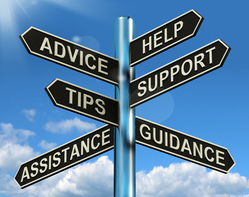